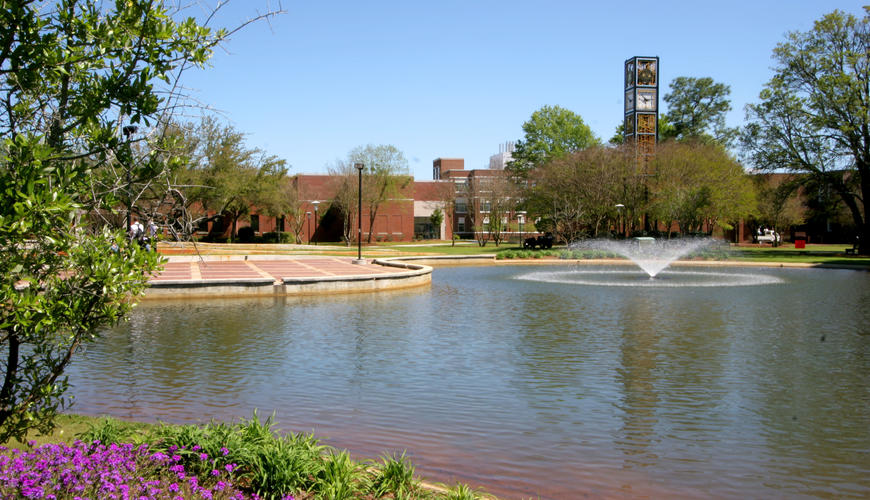 Telecounseling Professional Development Series
June 18 Introduction to Professional Telecounseling: Ethical and Legal Considerations | July 2 General Telecounseling Practice Considerations 
July 16 Professional TeleSCHOOL Counseling | July 30 Professional Clinical Telemental Health Counseling

The Webinar Will Begin Shortly
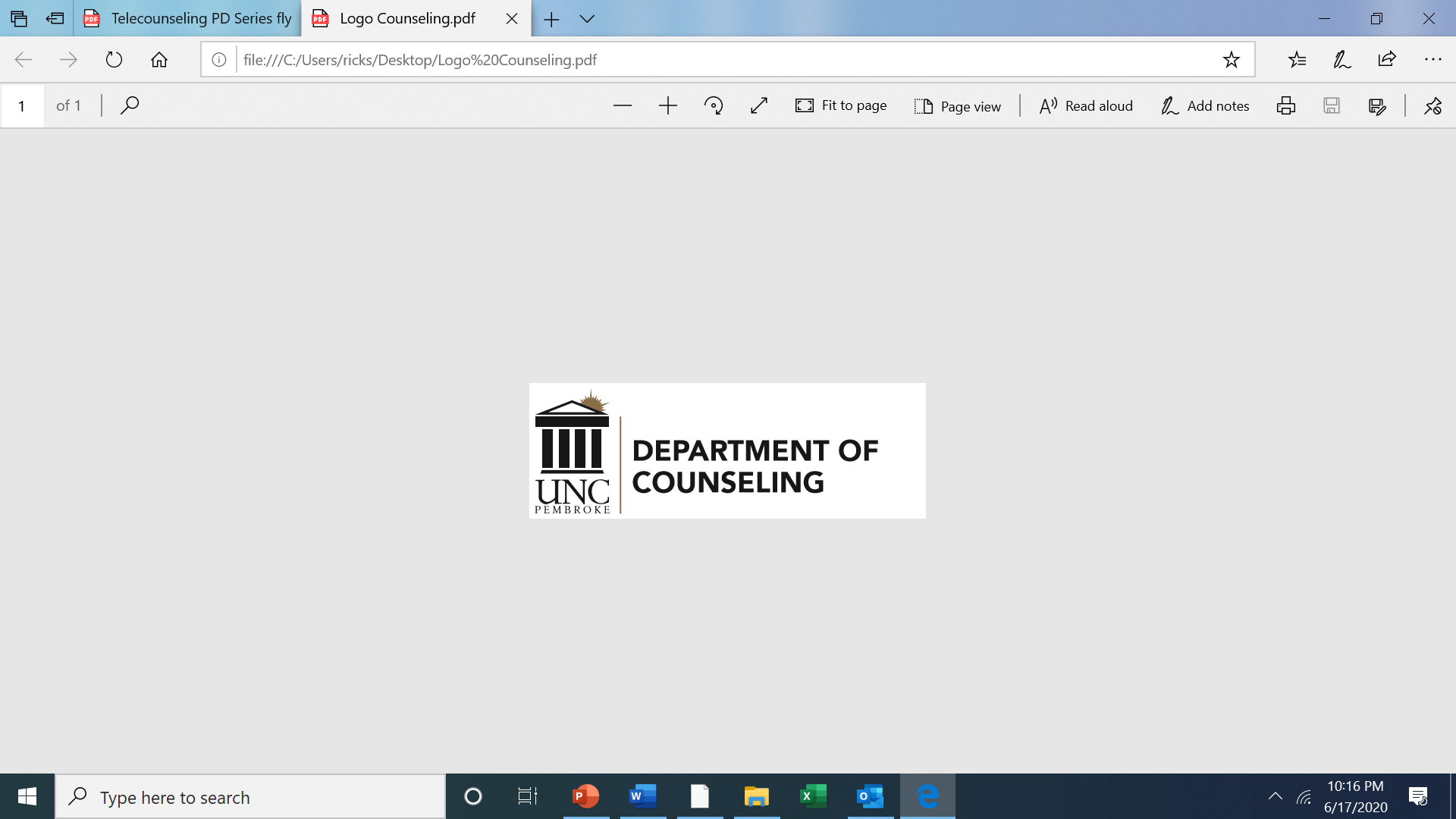 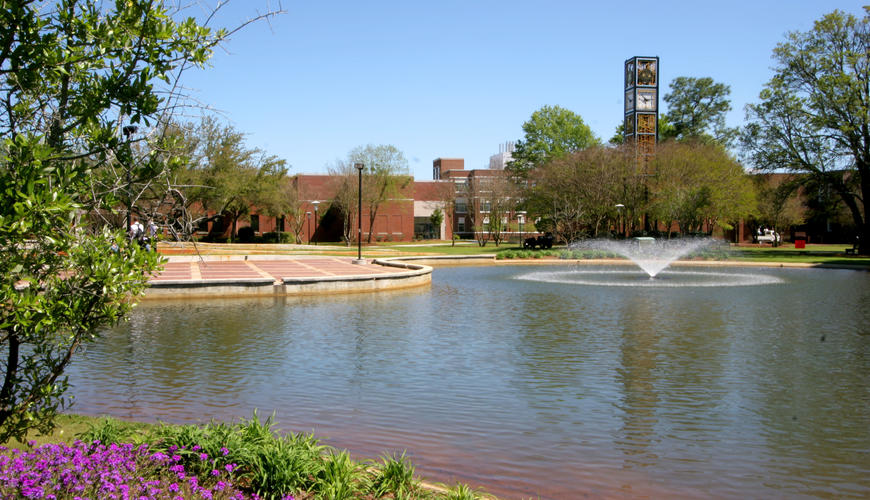 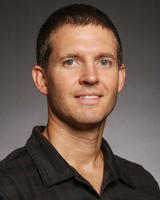 Dr. Jeffrey M. Warren, PhD, LCMHCS, LSC, NCC, NCSC
Chair, Department of Counseling, Associate Professor of School Counseling
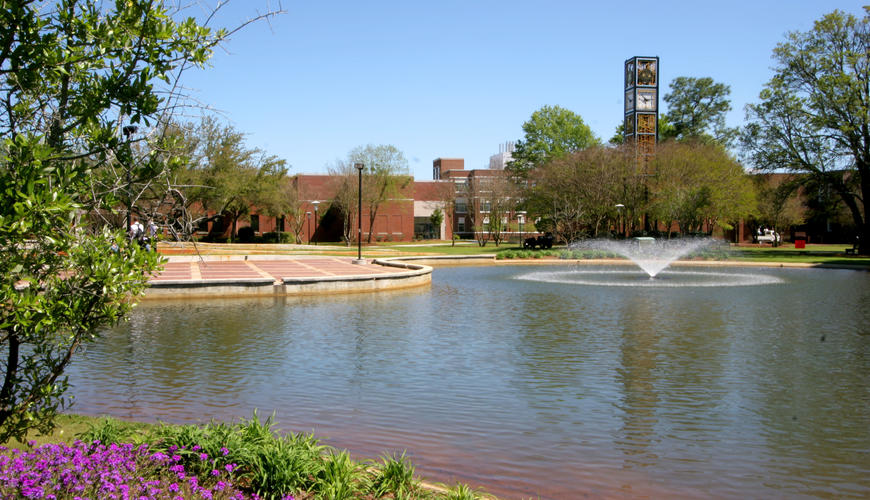 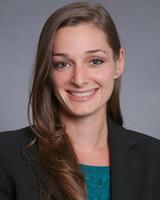 Dr. Nicole Stargell, PhD, LCMHCA, LSC, NCC, BC-TMH
Associate Professor, Department of Counseling
Introduction to Professional Telecounseling:Ethical and Legal Considerations
Department of Counseling 
The University of North Carolina at Pembroke
College of Health Sciences
4
CSI Phi Sigma Telecounseling Professional Development Series
Obtaining CE Clock Hours with Certificate
5
Obtain Clock Hours for the Live Webinar
Attend the whole webinar.
After completion of the live webinar, a program evaluation will pop up in your browser.

Complete the program evaluation survey.
Your certificate will be emailed after all four presentations in this series.
The recorded webinar, PPT slides, & handouts will be posted online.
6
Obtain Clock Hours for the Recorded Webinar
Watch the whole webinar.
Complete the posttest online.
After completion of the posttest, you will receive an email with a link to the CE evaluation.

Complete the CE evaluation survey.
Your certificate will be emailed within 10 business days.
7
Agenda
Define Telecounseling
Explore Legal Issues
Explore Ethical Issues
8
Poll Question
How familiar are you with the ACA Code of Ethics Section H and/or the ASCA Ethical Standards Section A15?

Not at all 					    Very Much
___________________________________
1                               4                                 7
9
Poll Question
I believe telecounseling can be helpful for the clients/students I serve. 

Very Little					Very Much
___________________________________
1                               4                                 7
10
Poll Question
What concerns do you have with telecounseling (select all that apply): 
Technology
Client/student safety
Confidentiality
Effectiveness
Other
11
Defining Telecounseling
Other Names
Telebehavioral Health
Behavioral Telehealth 
Distance Counseling
E-counseling
E-therapy
Online therapy
Cybercounseling
Online Counseling
12
Defining Telecounseling
Telehealth
Healthcare Provider in One Place
Patient or Client in Another Place
Healthcare Administered via Technology (HRSA, 2019)
Clinical Mental Health Counselors provide direct services to individuals, groups, families, and couples
Professional School Counselors provide indirect and direct services to students
13
Defining Telecounseling
Indirect Student Services	
Program Development and Evaluation
Collaboration 
Referrals
Direct Student Services
Instruction/Core Curriculum
Individual Student Planning
Responsive Services
14
Telecounseling
Professional Teleschool Counseling
Crisis Response
Individual & Group Counseling (ASCA, 2019; 2020)
Clinical Telemental Health Counseling 
Mental Healthcare Provider in One Place
Student or Client in Another Place
Mental Healthcare Administered via Technology (NBCC, 2020)
15
Methods of Delivery
Videoconferencing
Computer Programs
Mobile Applications

Telephone?
16
Defining Telecounseling
Scheduling appointments using email or telephone?
Sending worksheets via email?
A counseling session over the phone?
17
Poll Question
Are you currently providing telecounseling?
Yes
No
18
Poll Question
Were you regularly providing telecounseling before COVID-19?
Yes
No
19
ASCA Ethical Standards
School Counselors
Adhere to the same ethical guidelines in a virtual/distance setting
Implement procedures for students to follow in emergencies and non-emergencies
Inform students and guardians of limitations and benefits of virtual/distance counseling 
(A.15.)
20
ACA Code of Ethics
Section H: Distance Counseling, Technology, and Social Media
“Counselors actively attempt to
understand the evolving nature of the
profession with regard to distance counseling,
technology, and social media and
how such resources may be used to better
serve their clients. Counselors strive
to become knowledgeable about these
resources.”
21
Benefits of Telecounseling
Accessibility
No Driving Required
Lack of Local Providers 
Emergency Situations (e.g., physical distancing)
Scheduling Flexibility (adjust for time zones)
Privacy and comfort
See clients’ personal lives
Cost-effective
22
Benefits of Telecounseling
Effectiveness
Veterans receiving telemental health services growing 22% annually (Darkins, 2016)
VA determined there is no significant difference between the effectiveness of telemental health services and in-person mental health services
Tracked 96,609 
Psychiatric admissions declined 24%, length of stay decreased 27% (Godleski, Darkins, & Peters, 2012)
23
Benefits of Telecounseling
Effectiveness
Telemental health appears to be comparable to in-person care (Hilty et al., 2013)
Therapeutic relationship can be built successfully (Backhaus et al., 2012)
Can address a broad range of concerns with diverse populations (Backhaus et al.; Springer et al., 2020)
24
Risks of Telecounseling
Risks to Confidentiality—due to the nature of technology and the client’s location
Technology Issues—accessibility, trustworthiness, reliability
“Buy-in, and support for telehealth, from patients and clinicians depends on robust and reliable services.” (Darkins, 2016)
Crisis Response—establish a plan before
Effectiveness—still being researched
25
Primary Resources for Telecounseling
ACA Code of Ethics Section H: Distance Counseling, Technology and Social Media
https://www.counseling.org/resources/aca-code-of-ethics.pdf 
ASCA Ethical Standards for School Counselors 
https://www.schoolcounselor.org/asca/media/asca/Ethics/EthicalStandards2016.pdf
26
Primary Resources for Telecounseling
NBCC Policy Regarding the Provision of Distance Professional Services
https://www.nbcc.org/Assets/Ethics/NBCCPolicyRegardingPracticeofDistanceCounselingBoard.pdf
27
NBCC
Telecounseling presents unique ethical concerns
Technology continues to advance and use continues to increase and evolve
Includes telephone, email, chat, and video
Adhere to all NBCC policies and procedures, including the code of ethics
Important to backup data
28
ACA, AMHCA, LPCANC & ASCA Insurance
Healthcare professionals providing telehealth must adhere to the same practice standards they follow when providing traditional in-person treatment and care.
Practice in accordance with the standard of care, the limits of one’s license, and all regulations and ethical guidelines.
Contact your insurance carrier to confirm
29
ACA
H.1.b. “Counselors who engage in the use of distance counseling, technology, and social media within their counseling practice understand that they may be subject to laws and regulations of both the counselor’s practicing location and the client’s place of residence.”
30
Distance Counseling Policy
“…the North Carolina Board of Licensed Clinical Mental Health Counselors has confirmed that it has no separate view per se with regard to the provision of services via electronic means as long as a licensee is practicing in a manner consistent with his/her training and experience, is receiving supervision as is appropriate, and the medium for doing so is not an issue.”
31
Distance Counseling Policy
“The Board considers that the practice of counseling occurs both where the counselor who is providing counseling services is located and where the individuals (clients) who are receiving services are located.”

www.ncblpc.org
32
Supervision
21 NCAC 53 .0212
“Video supervision is permitted as long as the session is synchronous and involves verbal and visual interaction during the supervision. All supervision, whether live or audio and video recordings, shall be done in a confidential manner in accordance with the ACA Code of Ethics.”
HIPAA and FERPA: supervisee files and videos
Explain risks and ethical considerations
33
ACA
H.2.d. “Counselors take reasonable precautions to ensure the confidentiality of information transmitted through any electronic means.”
34
Legal Issues
Bound by HIPAA/FERPA
Limit PHI to what is therapeutically necessary
End-to-end encryption- 256 bit
Devices—computer (desktop/laptop), tablet, cellphone
Platform—video, audio
Cellular service, internet service
Communication—email, phone, text, mail
Storage—cloud, hardware (e.g., jump drive, hard drive), paper
Payment
35
Legal Issues
Devices
Computer
Laptop or desktop
Should be password-protected 
Hard drive should be encrypted
Telephone/tablet
Enable 6-digit password
Encrypted; apple products are encrypted
Landlines are secure
36
Legal Issues
Platform 
Business Associate Agreement (BAA)
Cellular Service/Internet Service
Conduit Exception (phone/internet provider)
Wifi? Use a password protected router
Use VPN on other wireless networks (e.g., hotels, fast food)
Purchase from internet provider
Purchase online
37
Legal Issues
Communication
Electronic Health Record (EHR) Platform
Encrypted email 
Automatic reply that indicates:
Will respond within 8 business hours
Contact 911 for emergencies
No texting 
Will return a text message with a phone call or email
Mail—return address
38
Legal Issues
Communication
Telephone
How to prove identity: code word, numbers
Interception by others: purposeful interception, public use of cell phones vs. private use of home phones 
Voicemail
Receiving: private access codes
Leaving: permanence of message, no control over who hears the message, how to phrase message
39
Guidelines for Telephone Calls
Never acknowledge that clients are receiving services or give out information regarding clients to unknown callers.  Explain that in respect for the privacy of clients, such information is not given out unless clients first sign authorizations. Explain how authorizations from clients can be obtained. 
Make efforts to verify that you are talking to the correct person when you receive or make calls in which confidential information is discussed.
Keep in mind the possibility that your conversation is being recorded or monitored by an unauthorized person.
			(Remley & Herlihy, 2014, p. 255)
40
Guidelines for Telephone Calls
If you discuss confidential information regarding a client on the telephone, be professional and cautious throughout the conversation.  Avoid becoming friendly or informal, or saying anything off the record.
Remember that a record will exist at the telephone company that this telephone call was made or received.
Do not say anything during the conversation that you would not want your client to hear or that you would not want to repeat under oath in a legal proceeding.
			(Remley & Herlihy, 2014, p. 255)
41
Legal Issues
Storage
BAA for cloud storage and EHR platforms
External hard drive should be password-protected and encrypted
Lock paper files
42
Poll Question
Do you currently use an EHR?
Yes
No
43
Guidelines for Computerized Records
Try to avoid using a computer to which others have access.  If this is not possible, store your records in a section that only you and authorized others can access.
Use passwords for accessing the files in the computer.  Keep passwords secure, limit the number of individuals who know passwords, and change the passwords periodically.
Any time a confidential record is printed from a computer, ensure that it is handled as other confidential materials would be.
44
Guidelines for Computerized Records
Avoid placing computers with monitors in public areas where unauthorized persons might accidentally see confidential information.
Limit access to computer equipment that is used to enter and retrieve confidential records.
Delete computer-stored records on the same basis that traditional records would be destroyed.  Keep in mind, though, that deleted files usually can be retrieved by computer experts from a computer’s hard drive even after they have been deleted.
45
Guidelines for Computerized Records
When information is downloaded from a computer’s hard drive to a storage device, or transferred electronically, make sure that confidential material is not accidentally included.
Be careful in networking a computer used for confidential information.  The more computers that can access information, the greater the chance that confidential information will be compromised. 
Use a coding system rather than client names on storage device labels so that the client identity is not obvious to anyone who might see the labels.
46
Guidelines for Computerized Records
Regularly update virus protection software. 
Make a backup copy of all files, and keep them in a location that is secure but separate from the originals. 
				(Remly & Herlihy, 2014, p. 261)
47
Legal Issues
Payment 
Encrypted virtual platform—BAA 
Paper checks
Ask clients 
Password protect computers/phones/tablets
Encrypt phones and tablets
Use secure network/cellular data or a VPN
Encrypt where electronic documents stored
Encrypt email
48
Ethical Issues
Informed Consent (ACA 2014, Section H)
Distance counseling credentials
Physical location of practice and contact information
Risks and benefits of telemental health counseling
Technology failure and alternate methods
Anticipated response time
Emergency procedures
49
Ethical Issues
Informed Consent (ACA 2014, Section H)
Time zone differences
Cultural and/or language differences
Possible denial of insurance
Social media policy
I don’t use social media for professional purposes
You can access information at our website
50
Ethical Issues
NBCC Policy Regarding the Provision of Distance Counseling
Service delivery and type
Appropriateness of telecounseling for the client’s goals and needs
Limitations of confidentiality
Privacy concerns
Technology failure
Response time
51
Ethical Issues
NBCC Policy Regarding the Provision of Distance Counseling	
Alternative service deliveries
Ongoing informed consent 

See
Telecounseling Informed Consent
Telecounseling Emergency Response Plan
52
Ethical Issues
Remind clients that everything you see in video is part of the therapeutic process
Substance use strictly prohibited
53
Social Media
H.6.a: “In cases where counselors wish to maintain a personal and professional presence for social media use, separate professional and personal web pages and profiles are created to clearly distinguish between the two kinds of virtual presence”.                   (ACA 2014)
A.3.d. “Do not use personal social media, personal e-mail accounts or personal texts to interact with students unless specifically encouraged and sanctioned by the school 
district.” (ASCA, 2016)
54
Social Media
Challenges:
Clients learn about counselor personal life
Blurring of boundary between counselor and friend
Messages
Benefits:
Advertising
Professional Profile Page: 
Accuracy of information
List all professional licenses and certifications; provide links
Do not accept clients as friends or friends as clients
Set privacy to highest level to prevent nonprofessional interactions
Establish method to verify client identity or obtain informed consent prior to service provision
55
BC-TMH
Board-Certified Telemental Health Provider
NBCC
Certification, not licensure
https://www.cce-global.org/credentialing/bctmh 
9 hours of training plus an exam
4 hours every year
56
BC-TMH
Are you a BC-TMH Provider?
Yes
No
57
ACA
H.4.c. When providing technology-assisted services, counselors make reasonable efforts to determine that clients are intellectually, emotionally, physically, linguistically, and functionally capable of using the application and that the application is appropriate for the needs of the client.
58
Up Next
Discussion Hour


07/02/20 3pm General Telecounseling Practice Considerations
07/16/20 3pm Professional TeleSCHOOL Counseling
07/30/20 3pm Professional Clinical Telemental Health Counseling
59
Play Therapy Graduate Certificate
12 Credit Hours 
CNS 5810: Introduction to Play Therapy
CNS 5820: Play Therapy Theories and Techniques
CNS 5830: Play Therapy for Specific Challenges
CNS 5840: Filial and Family Play Therapy
Meets education requirements for Registered Play Therapist (RPT) and School-Based Registered Play Therapist (SB-RPT) credentials.
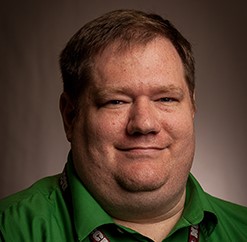 Contact Dr. Jonathan Ricks
jonathan.ricks@uncp.edu
Advanced School Counseling for Postsecondary Success Graduate Certificate
12 Credit Hours 
CNS 5650: School Counselor as Leader, Advocate, and Consultant (3)
CNS 5750: College and Career Readiness (3)
CNS 5770: Evidence-Based School Counseling (3)
CNS 5780: Addressing the Achievement Gap and Issues of Social Justice (3)
All courses available online.
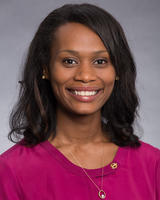 Contact Dr. Shenika Jones
shenika.jones@uncp.edu
Graduate Certificate in Addictions Counseling
12 Credit Hours
CNS 5900: Issues in Addictions (Prerequisite for other three courses)
CNS 5860: Contemporary Issues and Special Population in Addiction
CNS 5870: The Family and Addiction
CNS 5890: Diagnosis, Treatment, and Psychopharmacology in Addiction
Apply for Fall or Spring semesters.
All courses available online.
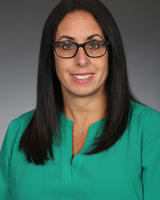 Contact Dr. Stephanie Robinson
Stephanie.robinson@uncp.edu
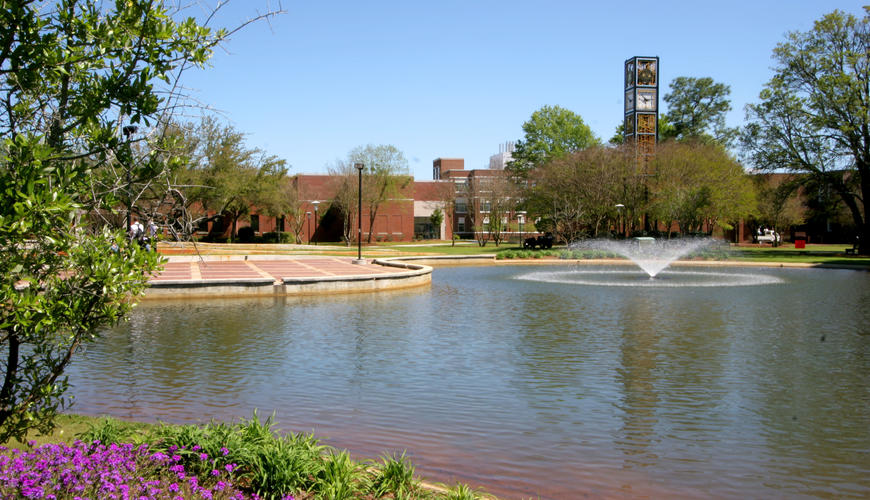 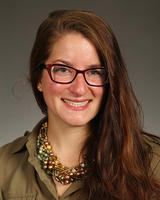 Dr. Whitney Akers, PhD, LCMHC, NCC, ACS
Assistant Professor & Program Director, Clinical Mental Health Counseling
Discussion
What are some ethical considerations that may be specific to your practicum or internship sites in the Fall?
64
Discussion
What are your hopes and fears around conducting telecounseling services?
65
Discussion
What questions do you still have around ethical offering of telecounseling services?
66
Poll Question
On a scale of 1-7, how much do you feel you know about telecounseling?

Very Little					Very Much
___________________________________
1                               4                                 7
67
References
American School Counselor Association. (2019). The ASCA National Model: A framework for school counseling programs (4th ed.). Alexandria, VA: Author.
American School Counselor Association. (2019). Planning for virtual/distance school counseling during an emergency shutdown. Alexandria, VA: Author.
68
References
Backhaus, A., Agha, Z., Maglione, M. L., Repp, A., Ross, B., Zuest, D., . . .Thorp, S. R. (2012). Videoconferencing psychotherapy: A systematic review. Psychological Services, 9, 111–131. doi:10.1037/a0027924
Darkins, A. (2016). Telehealth services in the United States Department of Veterans Affairs (VA). Retrieved from https://myvitalz.com/wp-content/uploads/2016/07/Telehealth-Services-in-the-United-States.pdf
69
References
Godleski, L., Darkins, A., & Peters, J. (2012). Outcomes of 98,609 U.S. Department of Veterans Affairs patients enrolled in telemental health services, 2006-2010.  Psychiatry Services, 63, 383-385. https://doi.org/10.1176/appi.ps.201100206
Hilty, D. M., Ferrer, D. C., Parish, M. B., Johnston, B., Callahan, E. J., & Yellowlees, P. M. (2013). The effectiveness of telemental health: A 2013 review. Telemedicine & E-Health, 19(6), 444–454. https://doi-org.proxy181.nclive.org/10.1089/tmj.2013.0075
70
References
Remley, T. P., Jr., & Herlihy, B. P. (2014). Ethical, legal, and professional issues in counseling (4th ed.). Boston, MA: Pearson
Springer, P., Bischoff, R. J., Kohel, K., Taylor, N. C., & Farero, A. (2020). Collaborative care at a distance: Student therapists’ experiences of learning and delivering relationally focused telemental health. Journal of Marital & Family Therapy, 46(2), 201–217. https://doi-org.proxy181.nclive.org/10.1111/jmft.12431
71
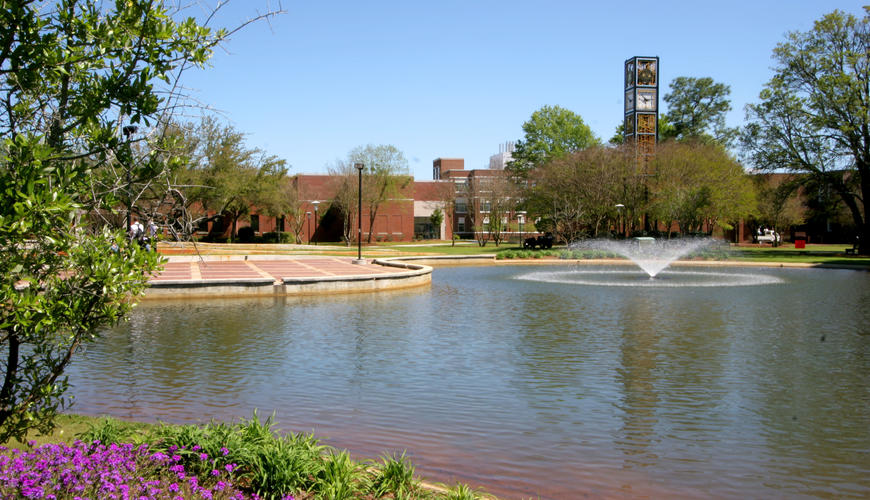 Thanks for attending the webinar. Please remember to complete the evaluation that will appear in your browser upon exiting the meeting.  Continuing Education Certificates will be emailed after the series is complete.

See you July 2 at 3:00pm | counseling@uncp.edu